Welkom!
Uitleg opbouw alle lessen
Vandaag: Kennismaken & verwachtingen
Uitleg opbouw alle lessen
eigen boek lezen
nieuwsflits
opfris vorige les: vandaag niet, het is de eerste les
aansluiten bij voorkennis:  vandaag niet, het is de eerste les
doelen van de les
uitleg (= instructie)
opdracht(en)
evaluatie
Kennismaken
Eigen boek
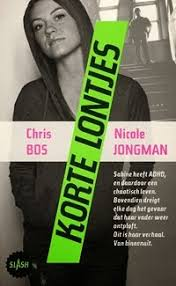 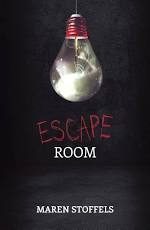 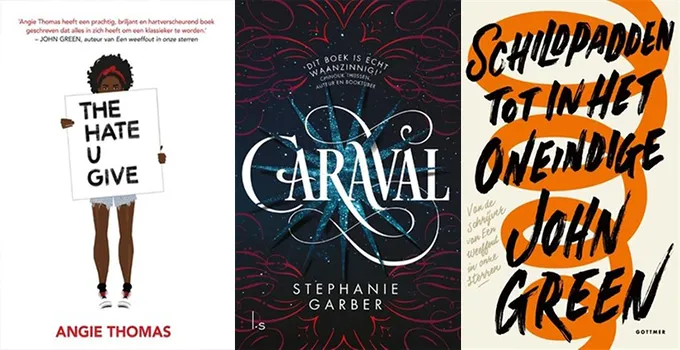 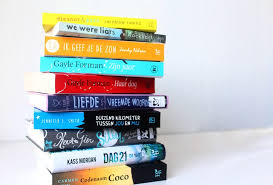 Waarom een eigen boek lezen?
Lezen is belangrijk voor alle vakken
Toetsen:
niet goed gemaakt omdat de student de vraag niet goed heeft gelezen 
niet goed gemaakt omdat de student de vraag niet goed heeft begrepen
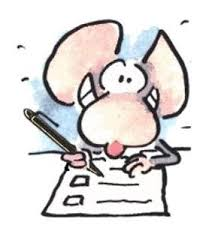 [Speaker Notes: Herkennen jullie dit?]
Vrij lezen betekent een boek lezen zonder beloningen of verplichtingen. Je hoeft een boek niet uit te lezen en je mag twee keer ruilen. 
Het uitgangspunt is dat het verboden is boeken te lezen die je niet leuk vindt. 
Het mag fictie en non-fictie zijn, het mag geen zaakvakboek zijn, wel weer graphic novel en strips.
Studenten mogen bij vrij lezen een boek van thuis, de bibliotheek meenemen of uit onze eigen boekenkast (beneden in de huiskamer staat een kast met allerlei boeken,
Tijdens het kwartier lezen per week leest de docent natuurlijk ook,
Boekverslag
Opdracht
Overleg
Verantwoording
Cijfer
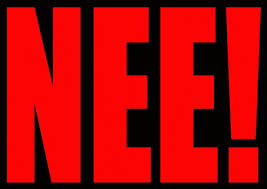 [Speaker Notes: Bij vrij lezen hoort geen boekverslag, opdracht, overleg,  verantwoording en een cijfer]
Speeddaten over gelezen boek
Nieuwsflits
Iedere week
Wat heb je deze week gelezen dat je bezig houdt of verwondert of amuseert of boos maakt?
Vertel in max.5 minuten: 
-wat het onderwerp is, 
-wie erbij betrokken zijn,
-wat je ervan vindt (je mening),
-welke vragen je eventueel hebt.
Toetsen/opdrachten in Osiris
4 opdrachten
Per periode 1
Periode1=sollicitatiefilmpje
Vandaag:
Kennismaken
Communiceren met docent
Communiceren met docent
Chat
Mail
Persoonlijk
Bellen

Snel

Niet over de schutting gooien van e-mails!
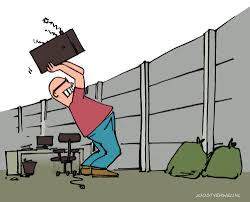 VerwachtingenOp een geeltjemet je naam
Solliciteren
Stage
Hiretime
Filmpje maken

Taalniveautest
Volgende keer